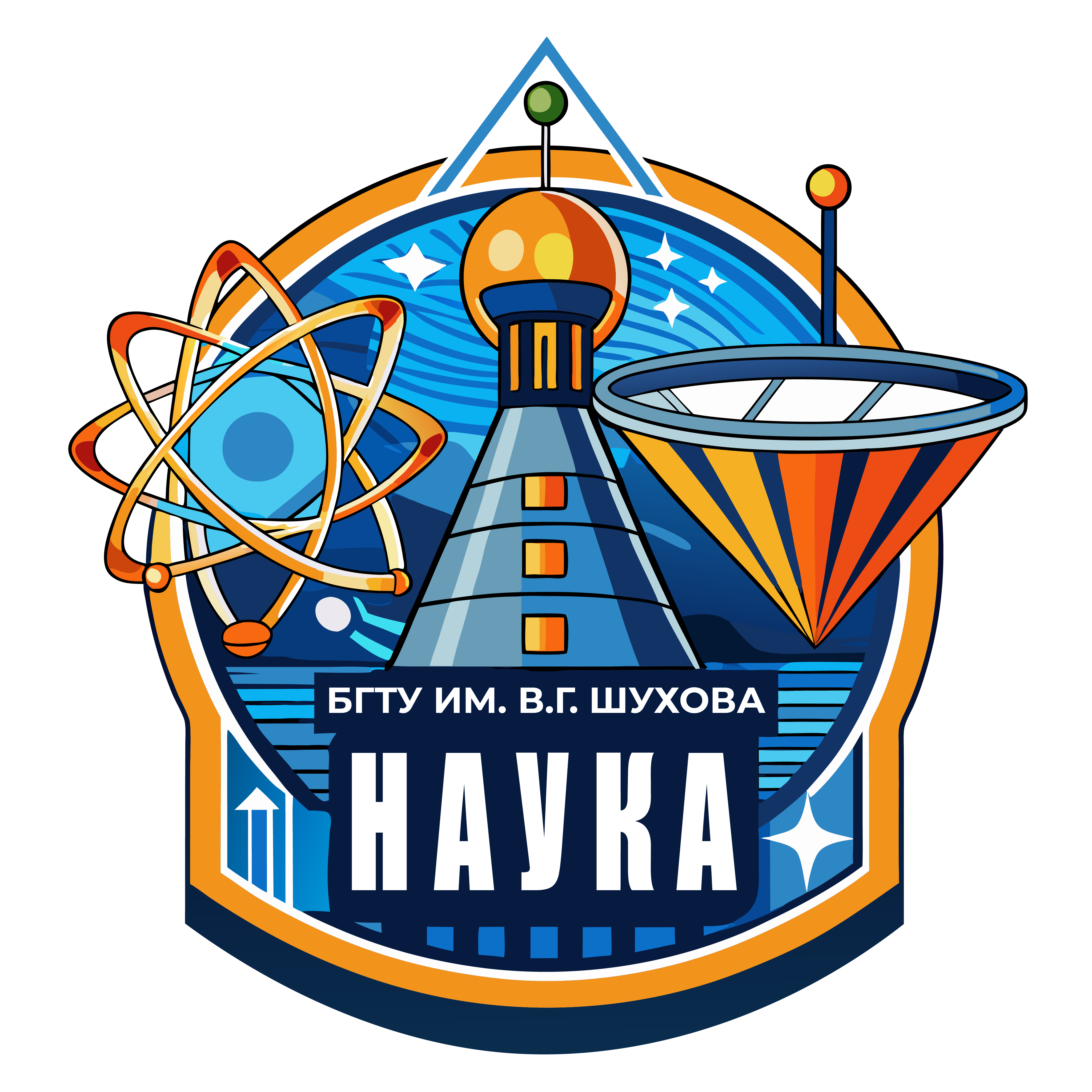 Примерпрезентации
Иван Иванов
Главный глава главных
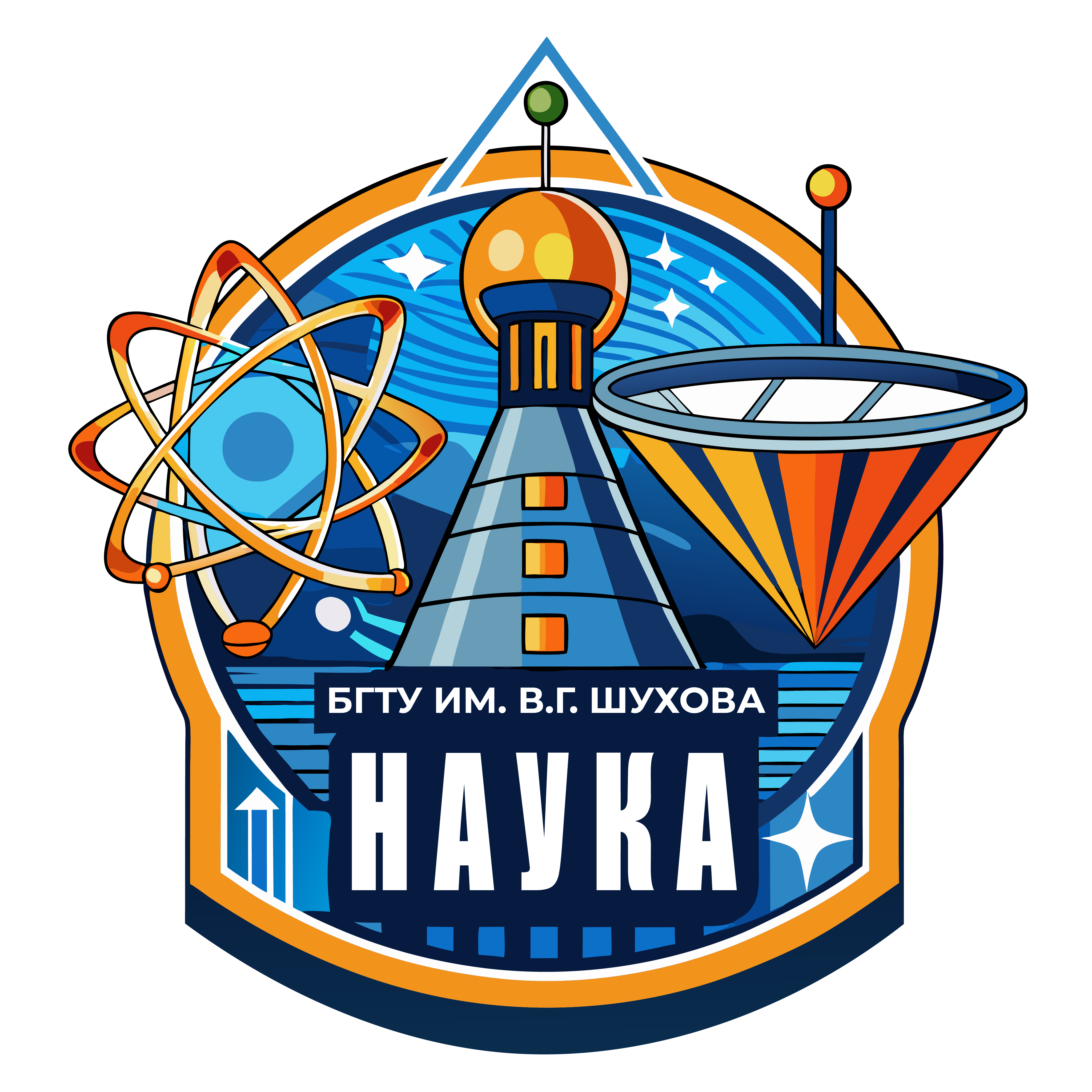 Пример
01
02
Пример
Пример
Примерный текст
Примерный текст
03
04
Пример
Пример
Примерный текст
Примерный текст
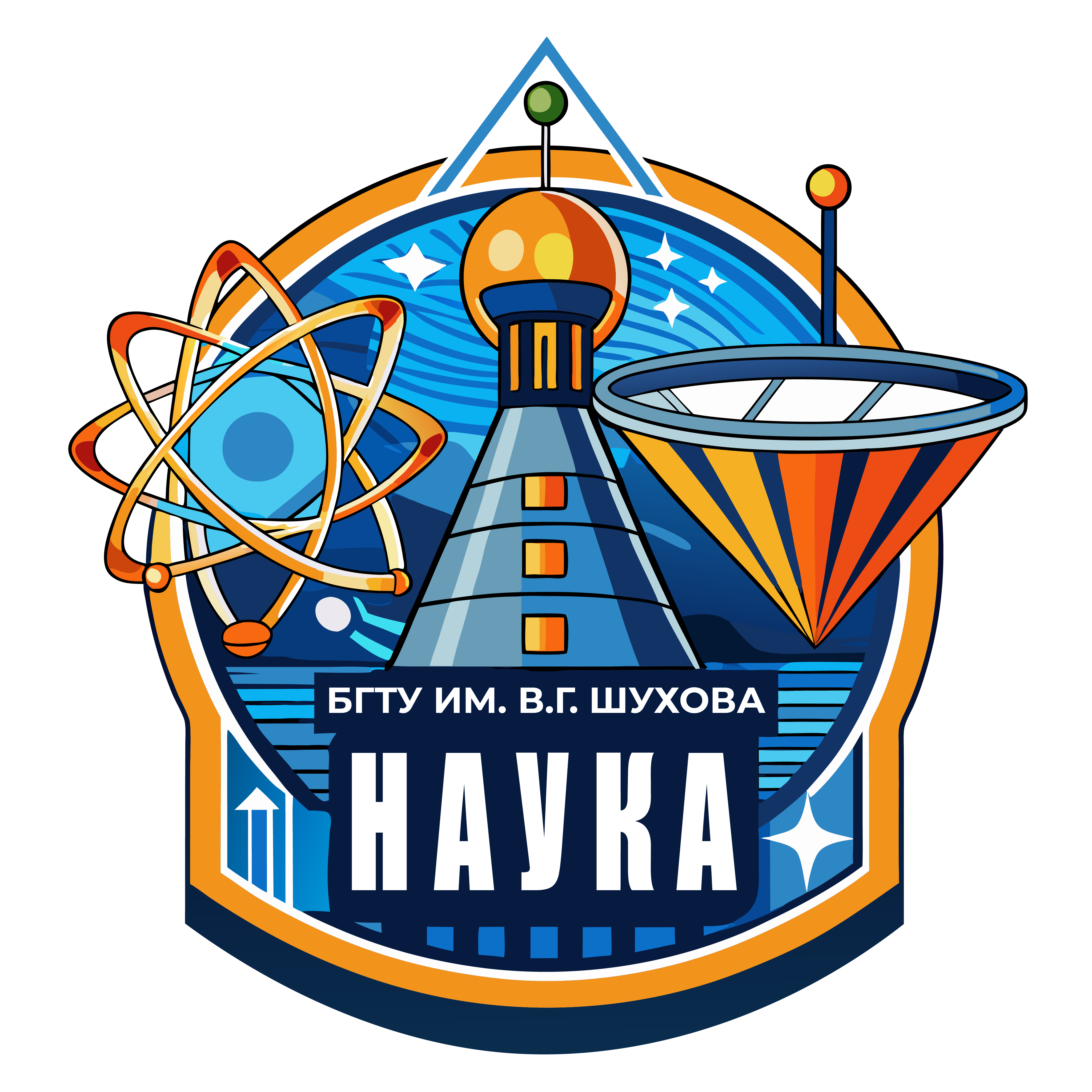 БГТУ
Примерный текст
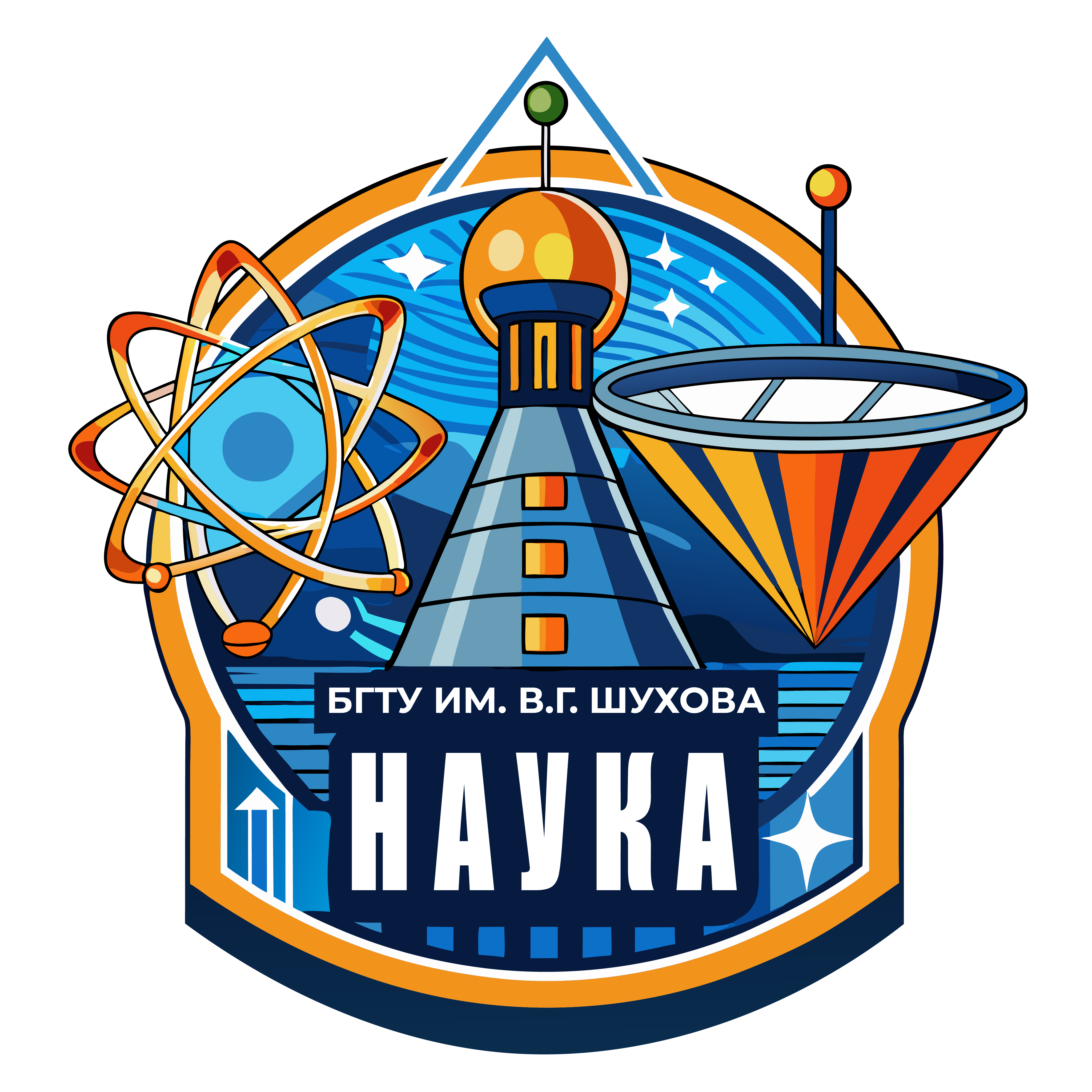 Пример
01
Примерный текст
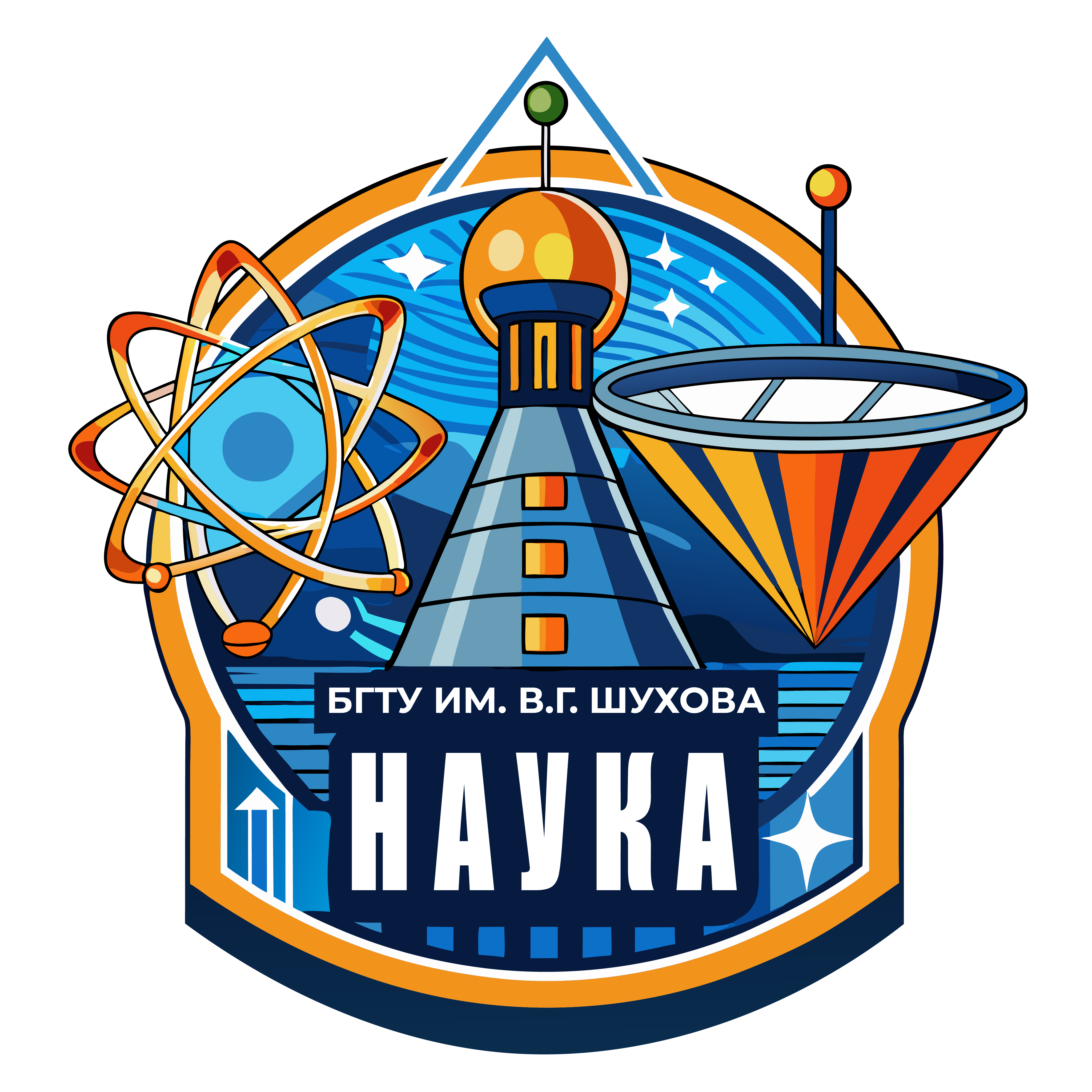 Пример
Примерный текст Примерный текст
Примерный текст Примерный текст
Примерный текст
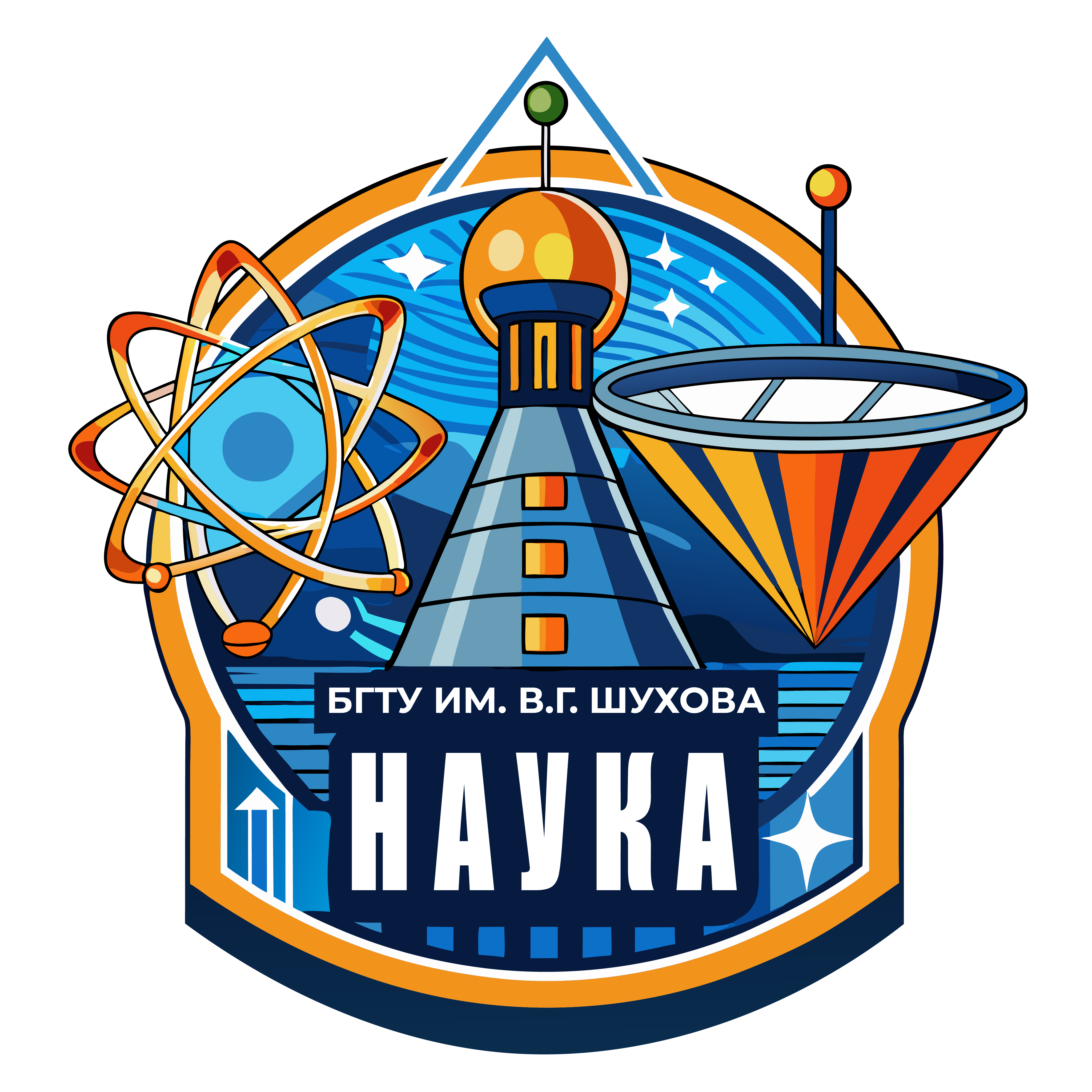 Пример
Пример
Пример
Пример
Примерный текст
Примерный текст
Примерный текст
Пример
Пример
Пример
Примерный текст
Примерный текст
Примерный текст
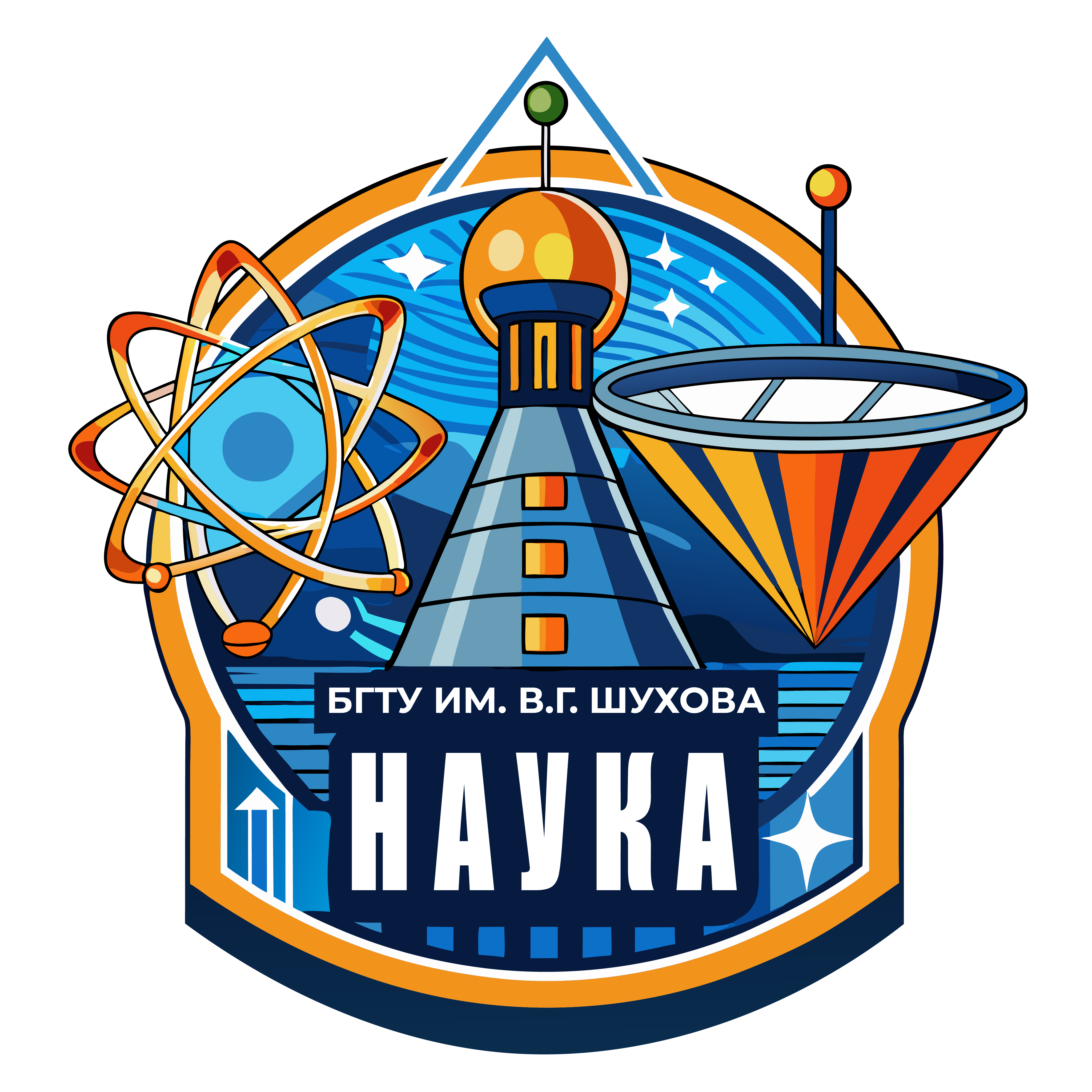 “Примерный текст”
Иван Иванов
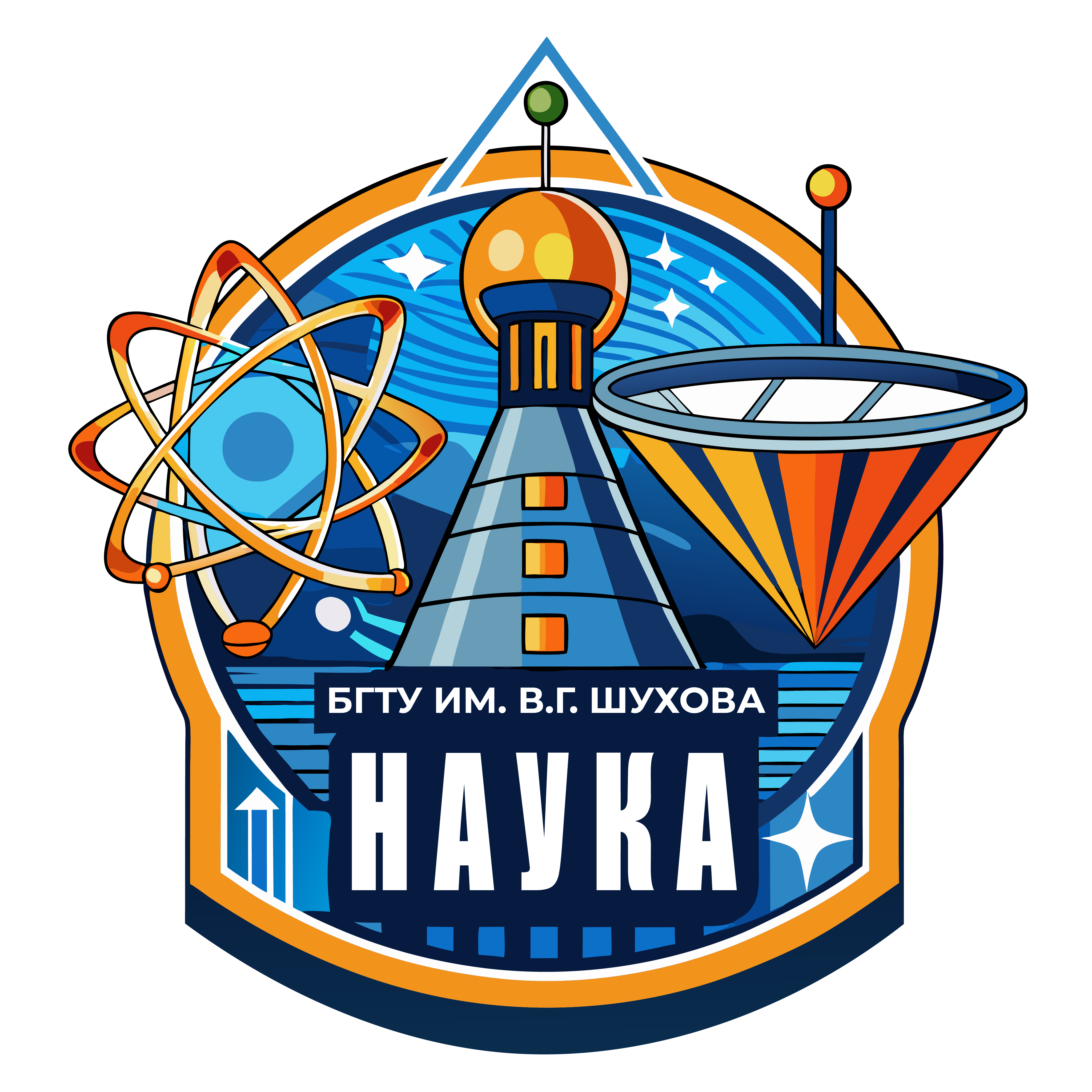 02
Пример
Примерный текст
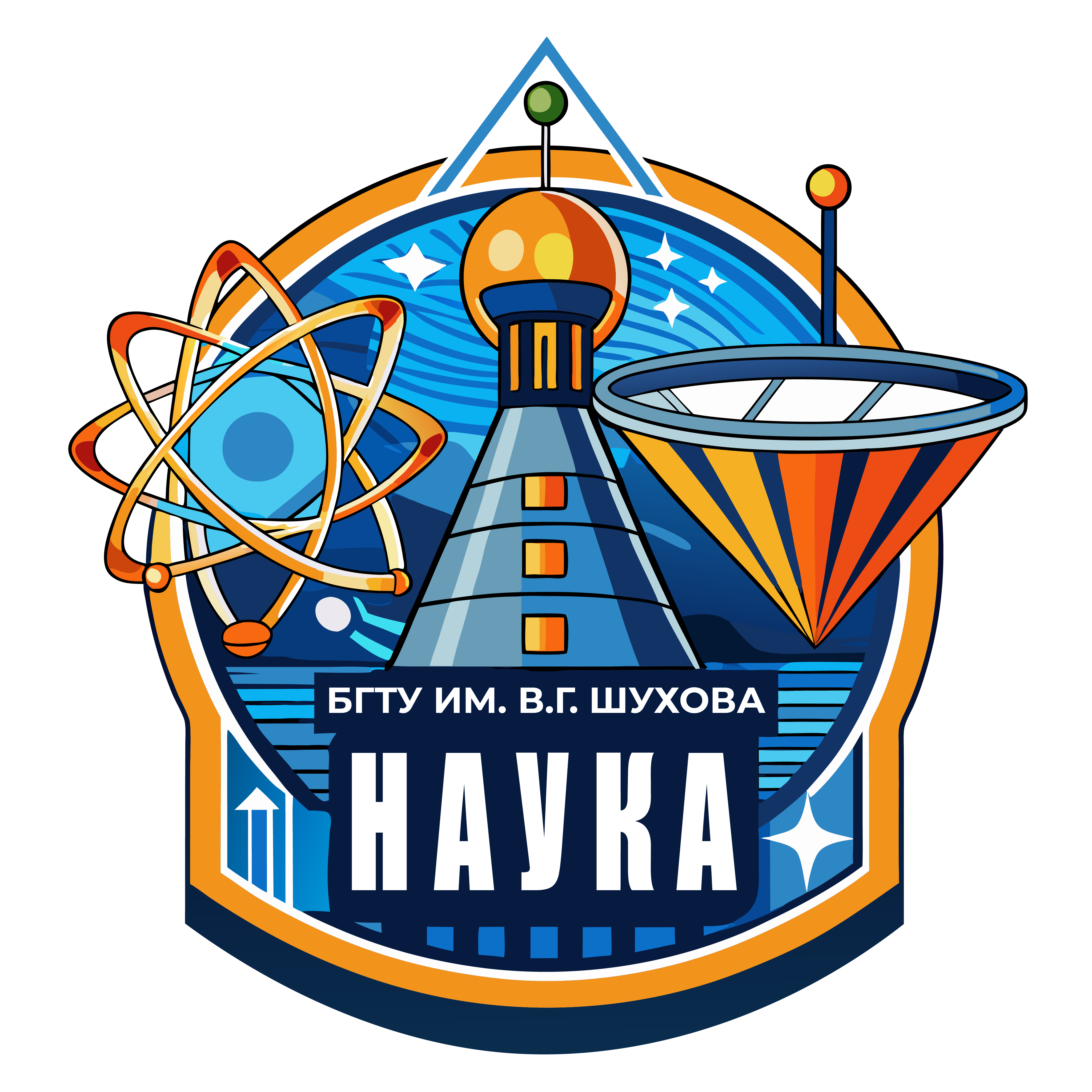 Пример
Пример
Пример
Примерный текст
Примерный текст
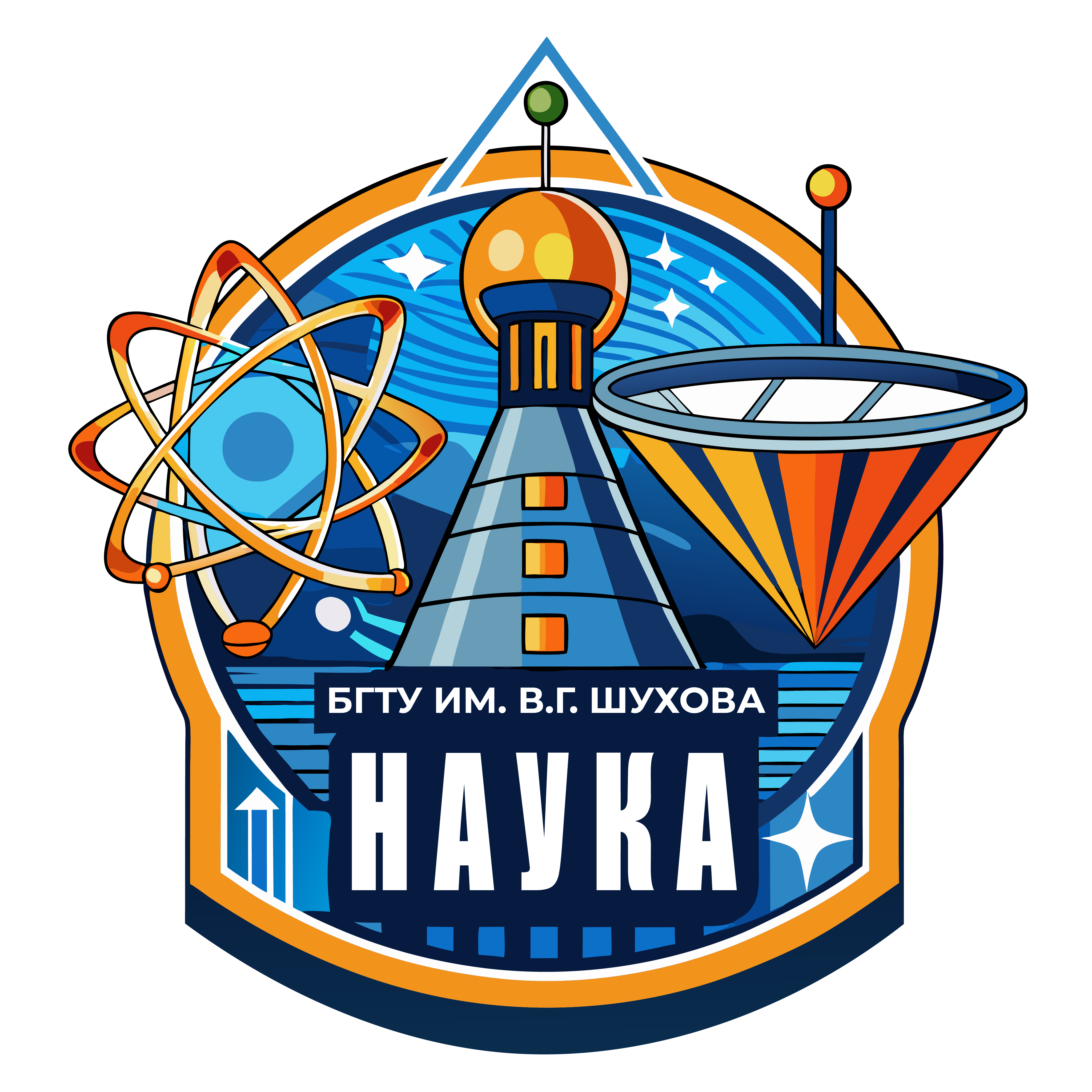 Пример
Пример
Пример
Примерный текст
Примерный текст
Пример
Пример
Примерный текст
Примерный текст
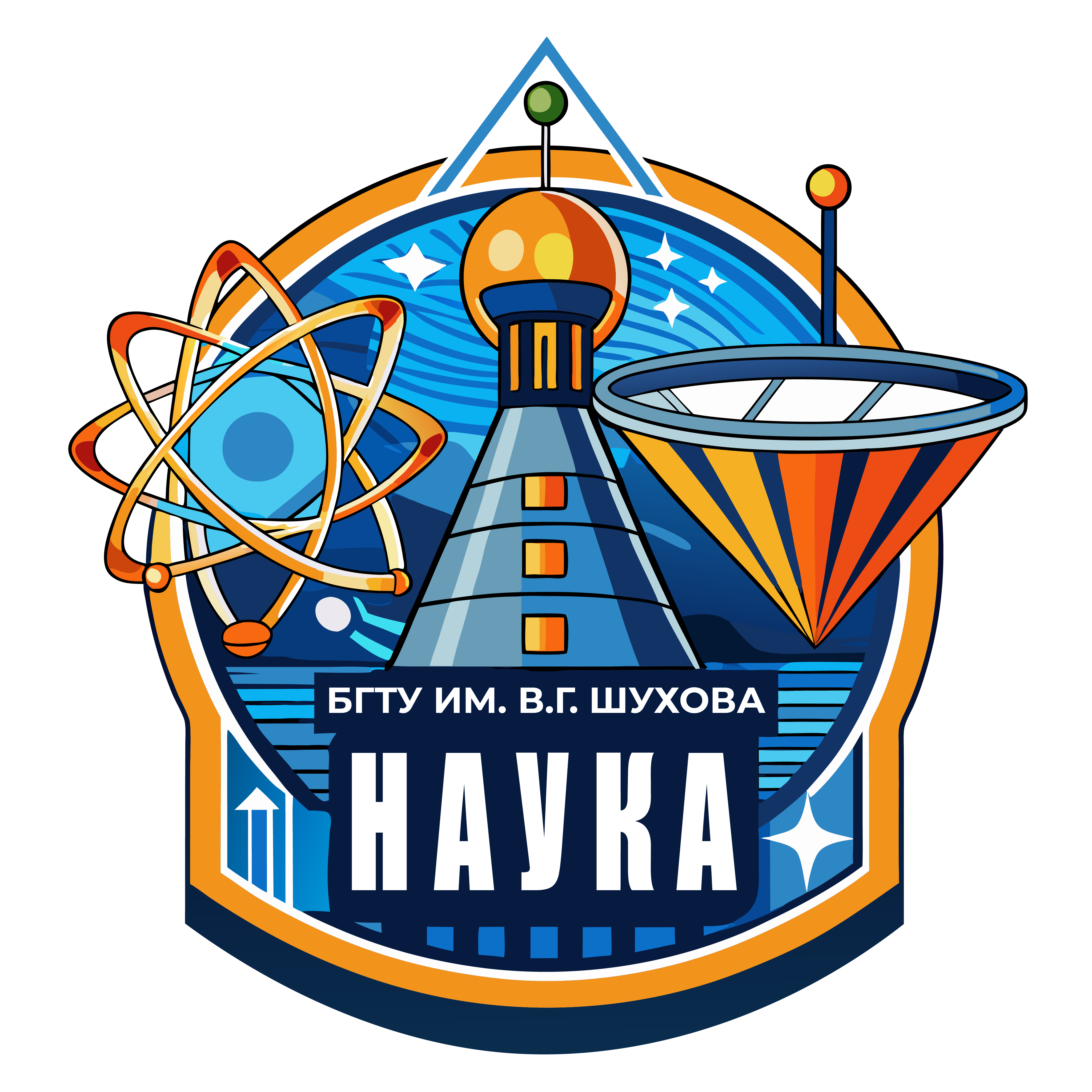 Примерный текст
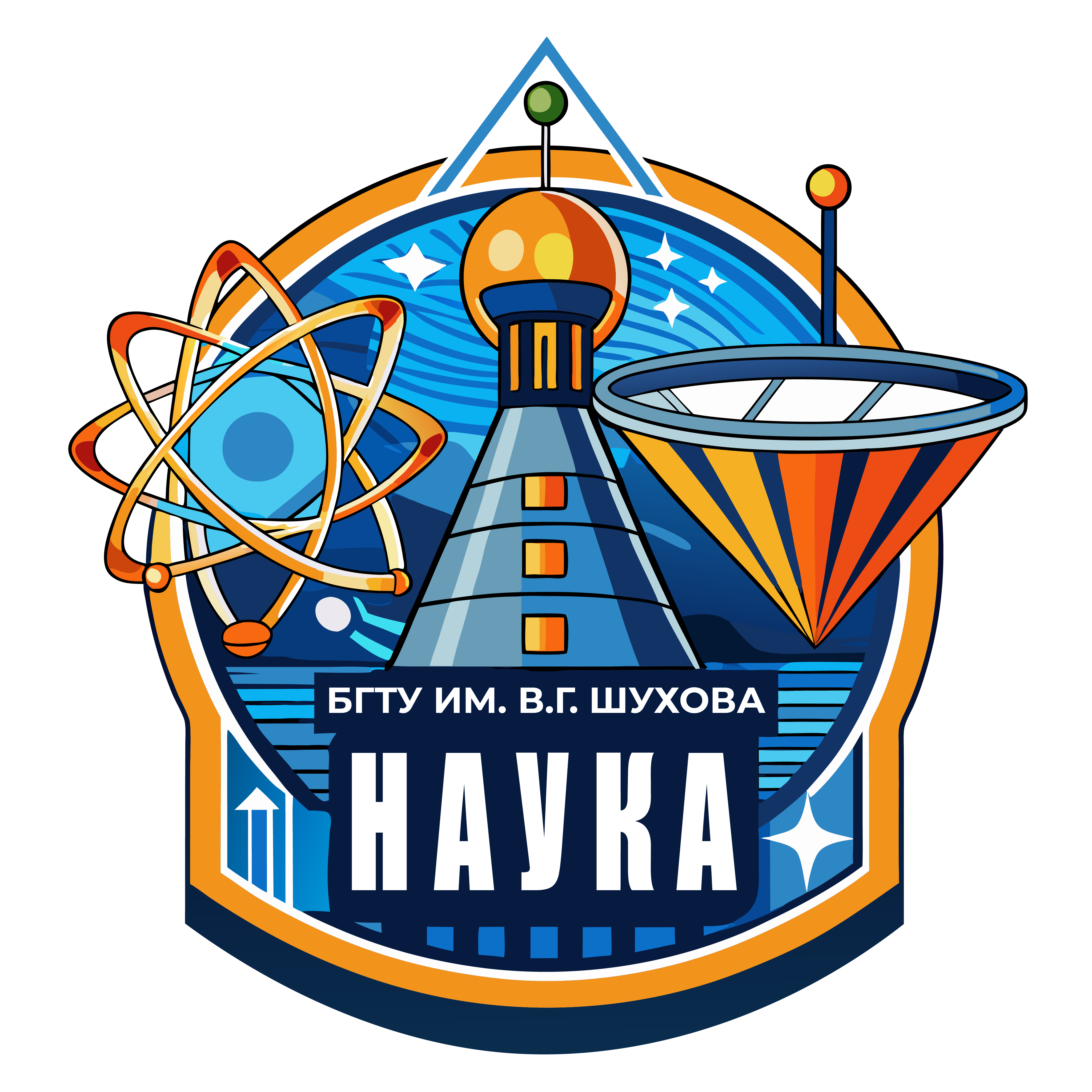 Пример
Пример
Пример
Пример
Текст
Текст
Текст
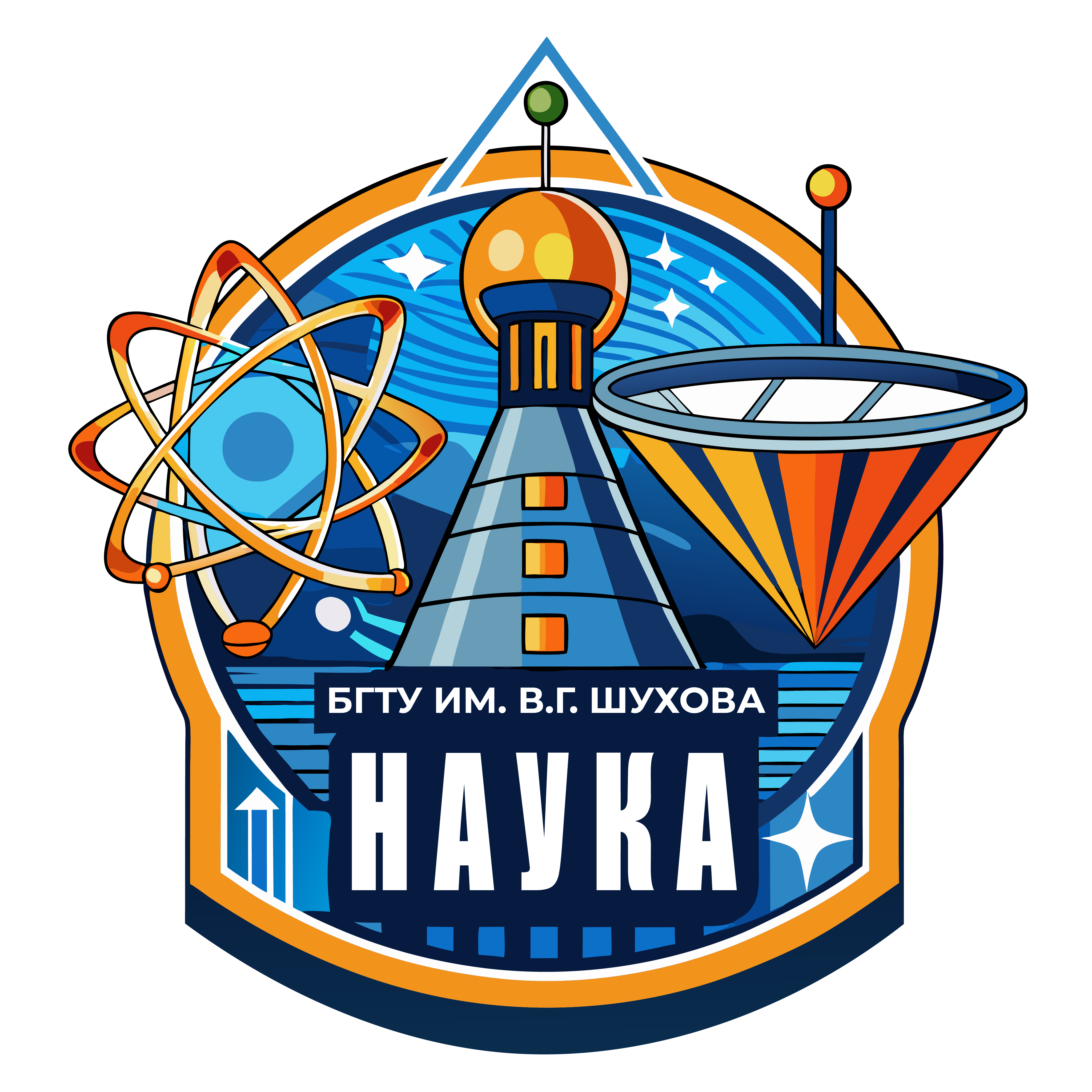 ПримерТекста
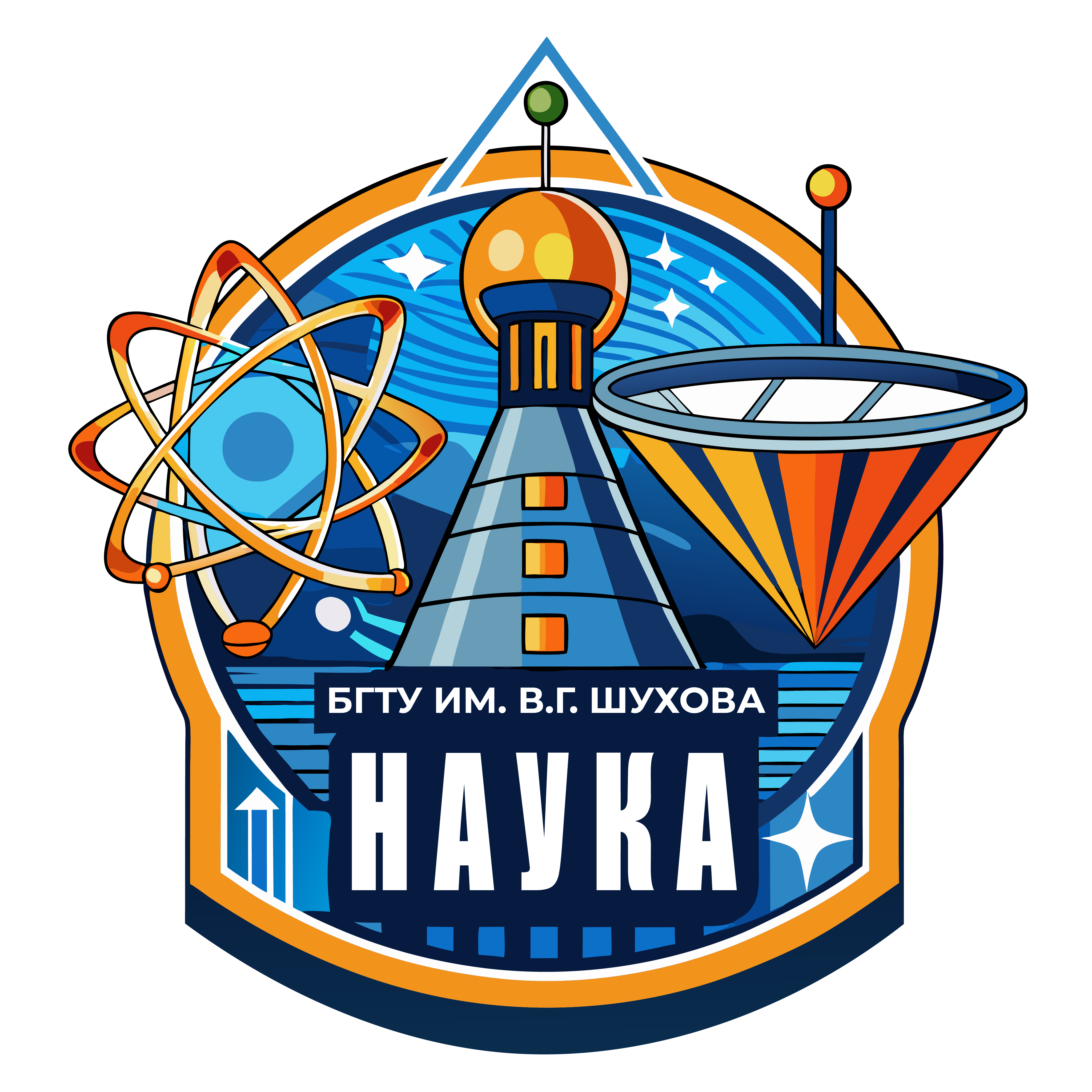 Примерный текст
Текст
// by Slidesgo
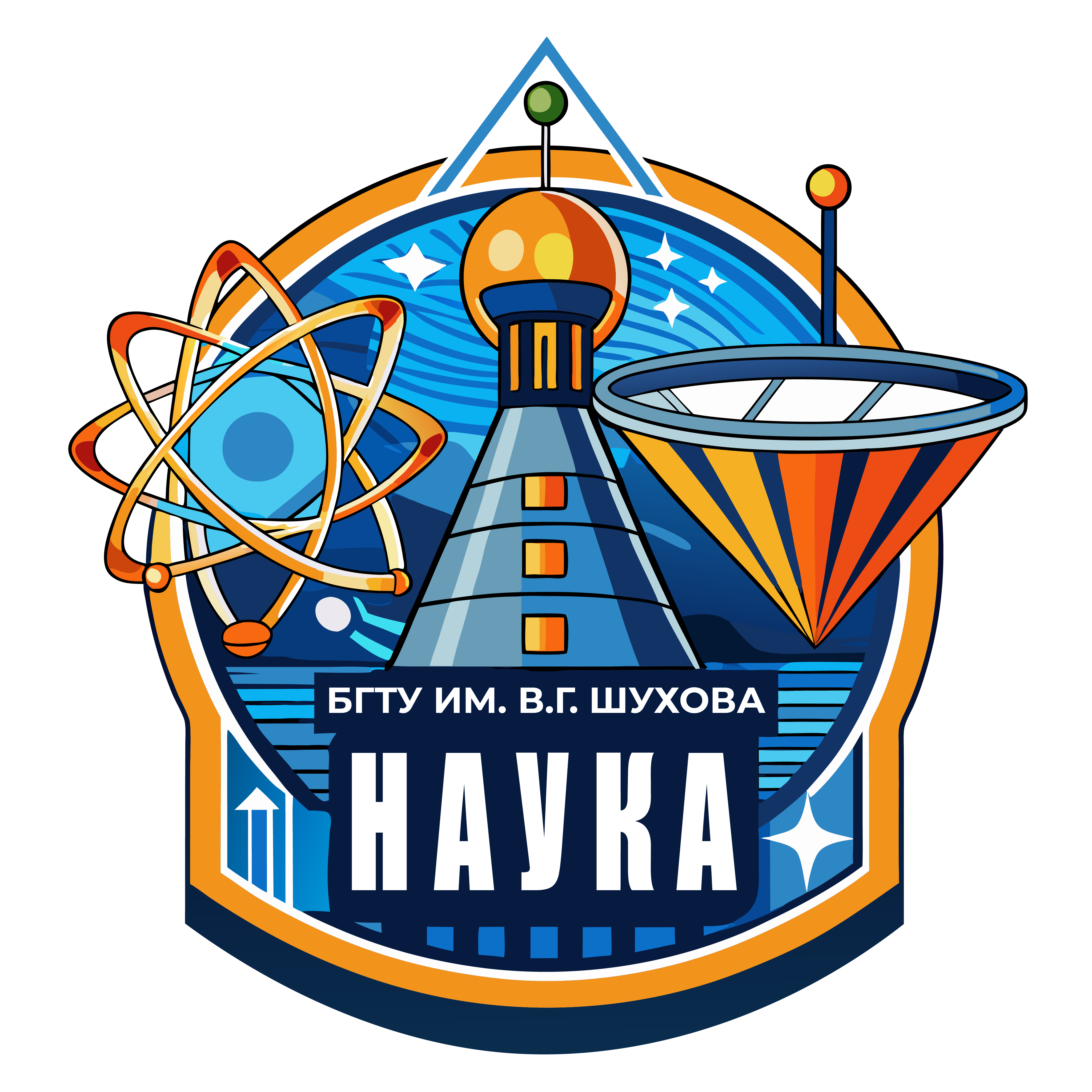 1,234,567
Текст
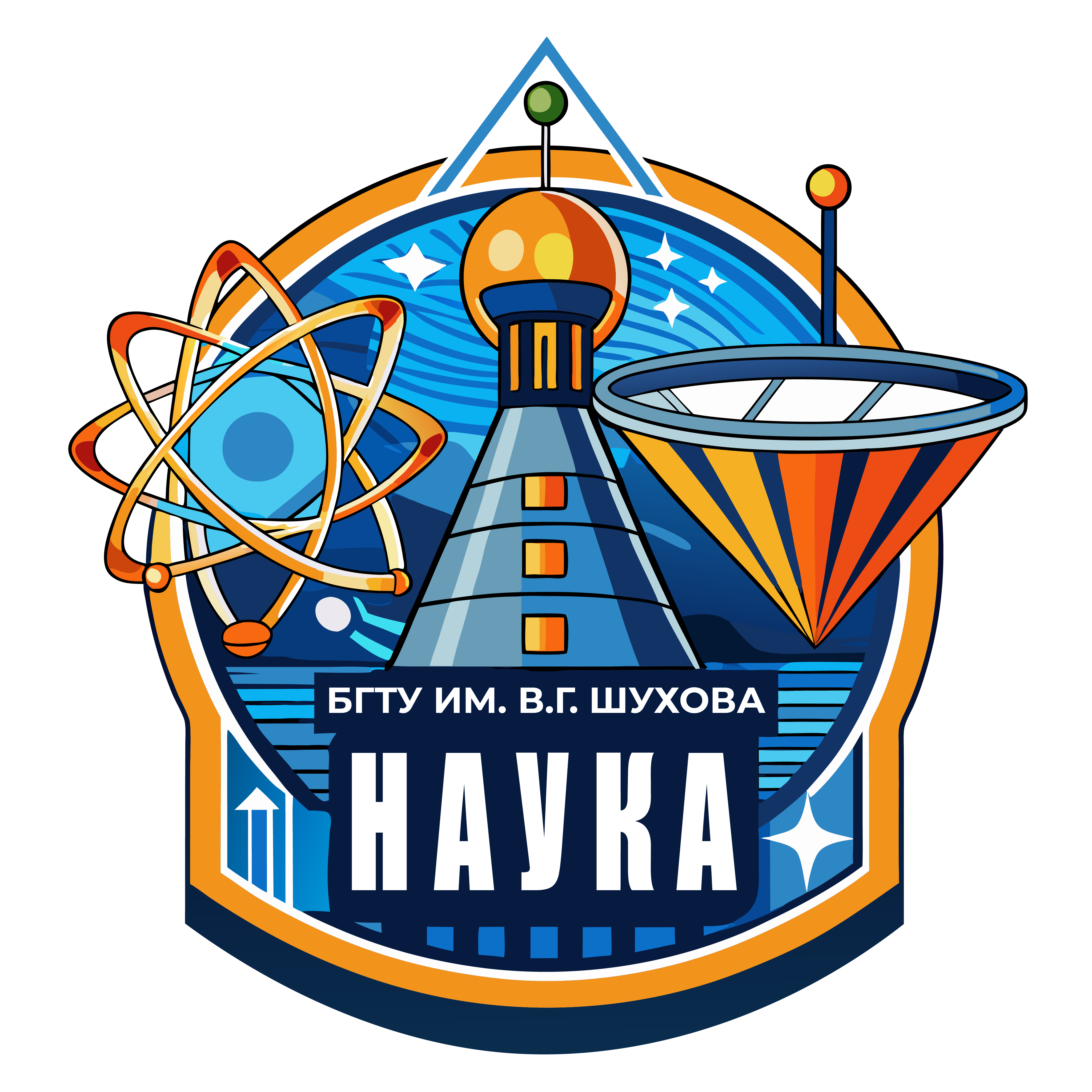 1,234,567
Текст
1/10
123
Текст
Текст
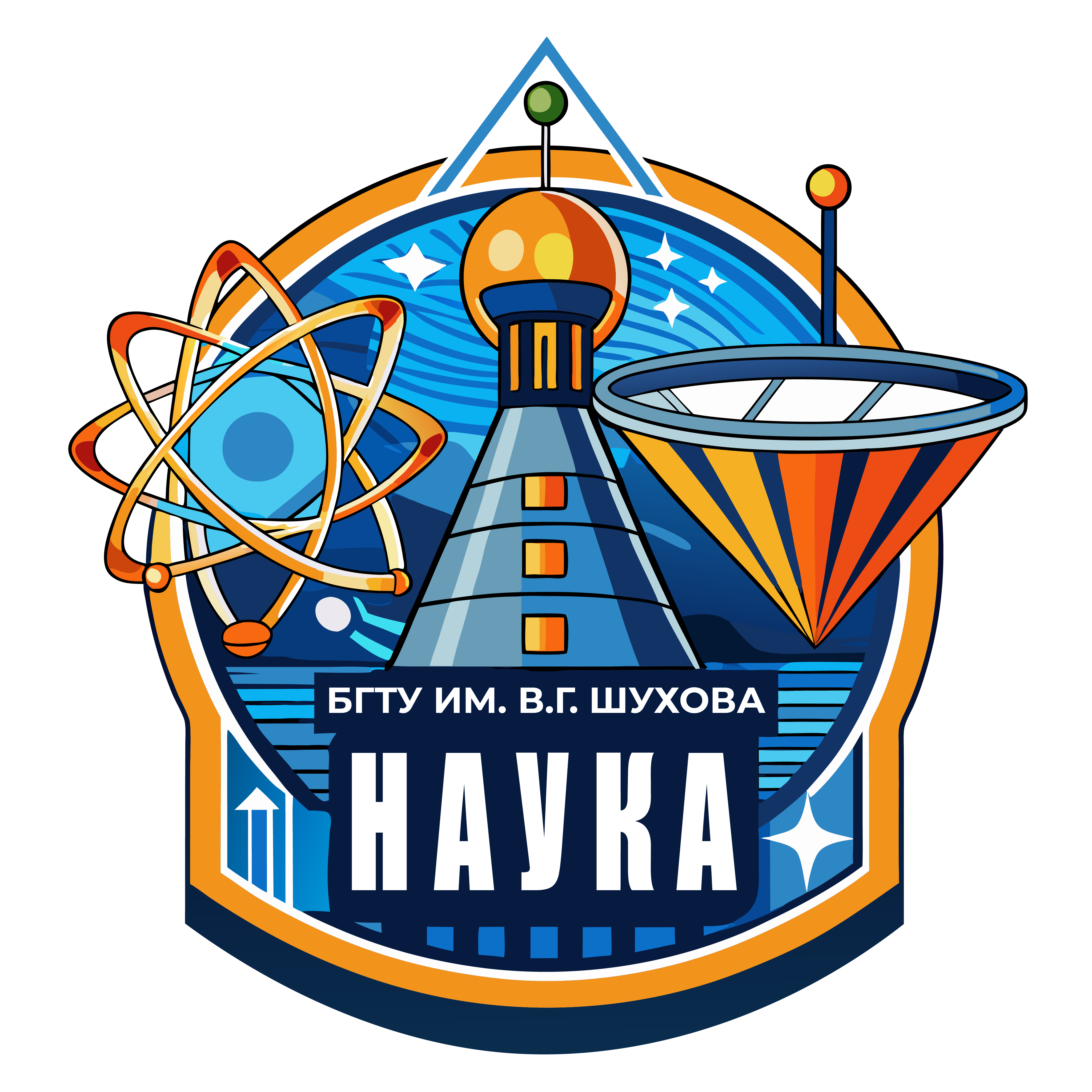 Пример
92%
71%
86%
Пример
Пример
Пример
Текст
Текст
Текст
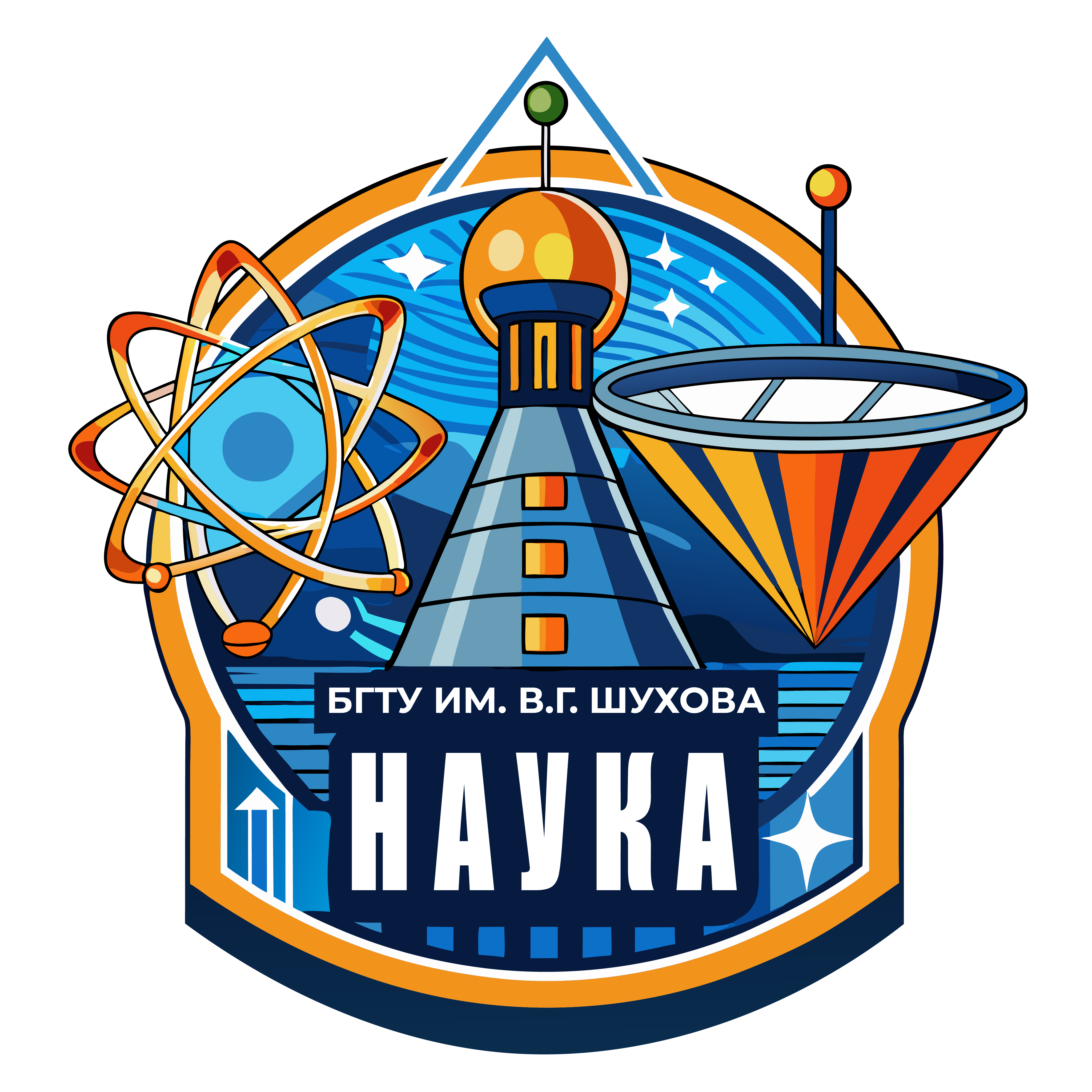 Пример
Иван Иванов
Иван Иванов
Иван Иванов
Текст
Текст
Текст
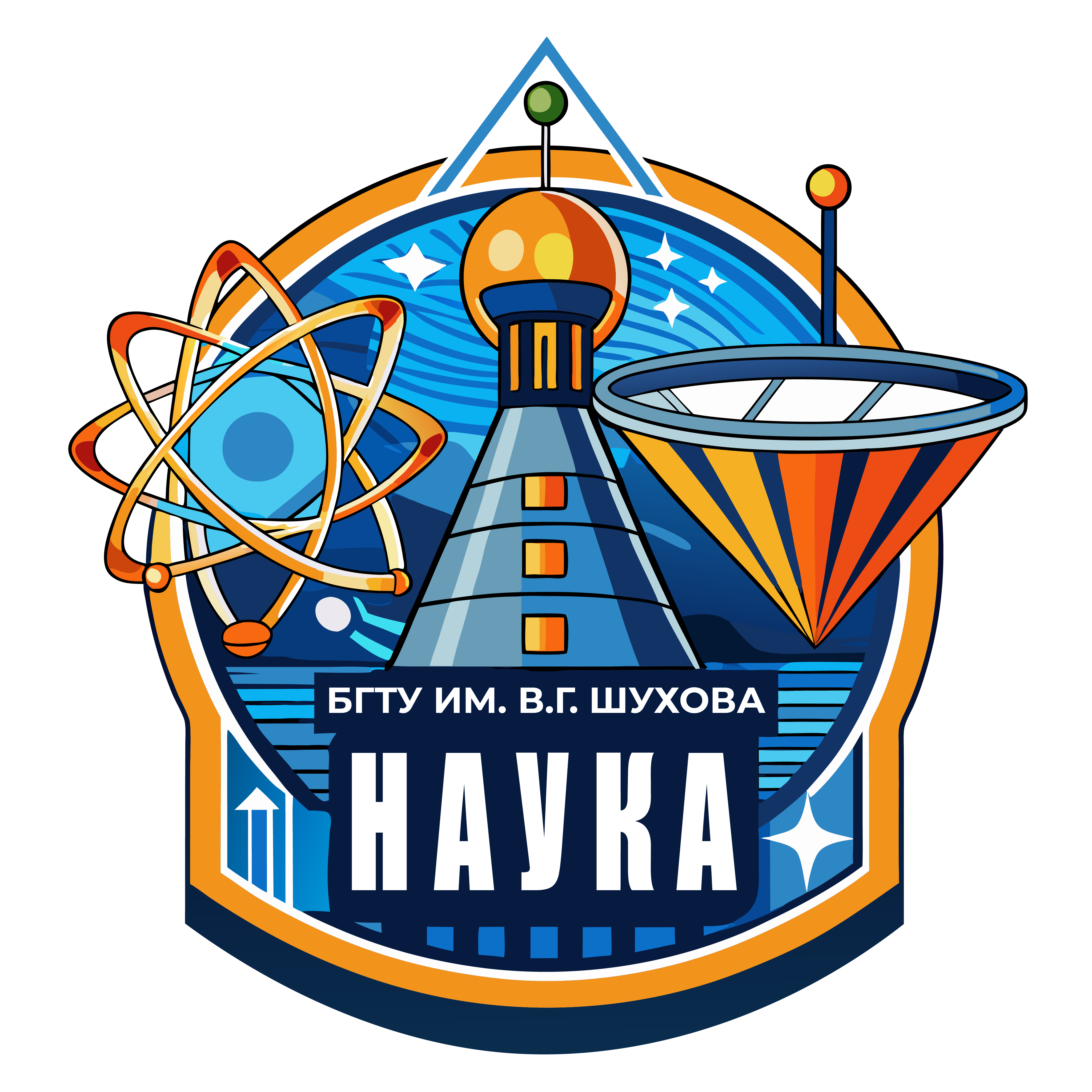 Спасибо!
Остались вопросы?
bstu@inbox.com 
+7 (123) 456-78-90
bstu.com
Альтернативные элементы
Вспомогательные 
элементы
Иконки